Ценообразование и скидки — стандартизация vs. кастомизация
Фёдор Бонч-Осмоловский, студия локализации «Левша»
За сколько продать перевод?
Кажется, что никакой проблемы нет:
себестоимость + маржа = цена продажи
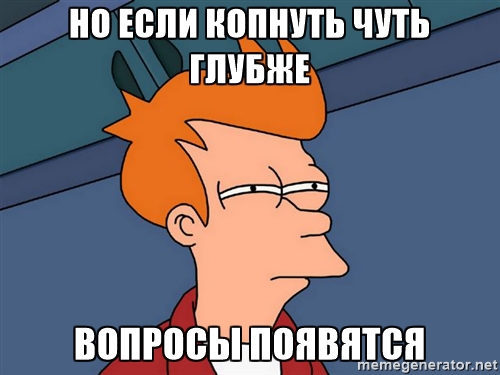 Заказчик — кто он?
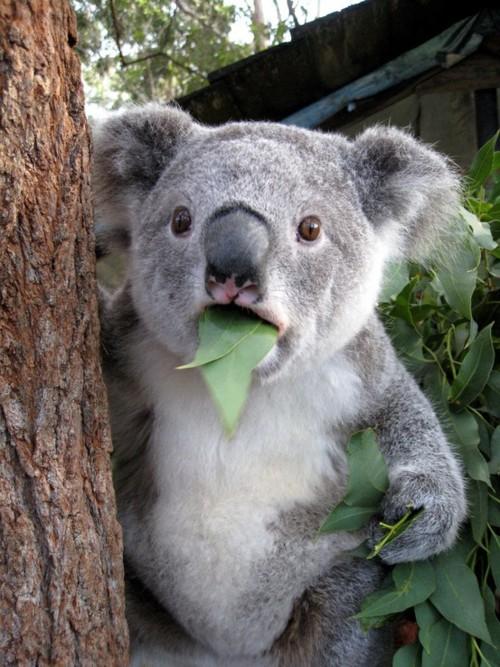 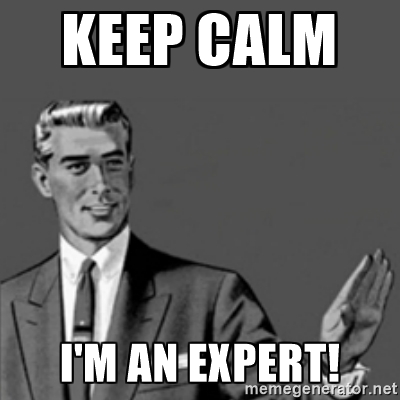 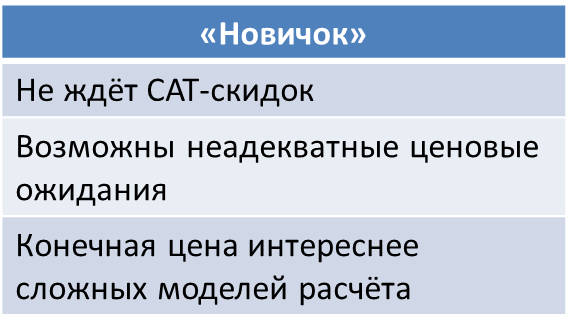 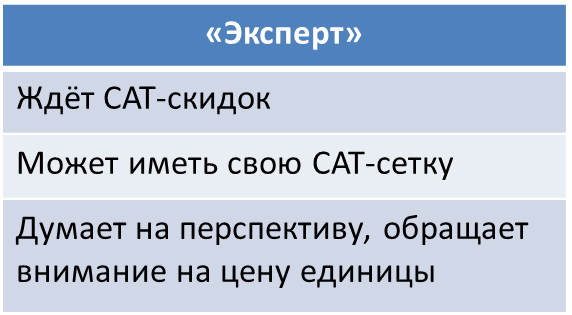 Расчёты в условиях цейтнота
Как определить, с кем ты имеешь дело?
Разные CAT-сетки
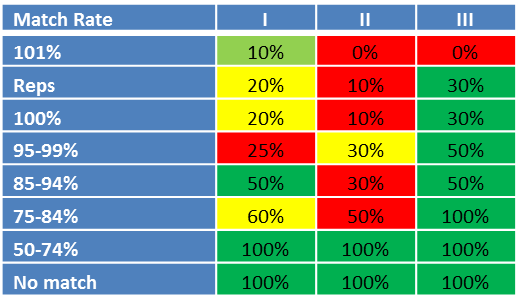 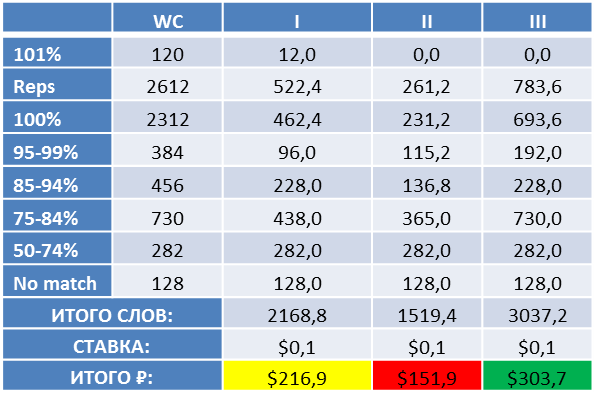 Internal Fuzzy
Этично ли, на ваш взгляд, просить скидок за внутренние fuzzy (не с ТМ, а внутри текста) с переводчика?
А с редактора?
Что на выходе
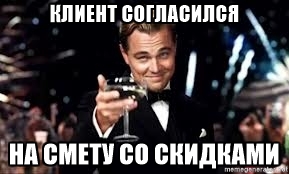 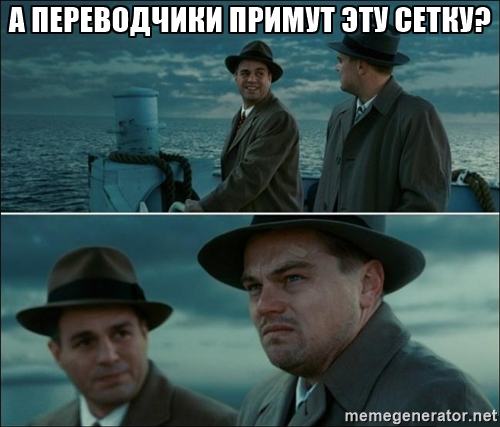 Вопросы без ответов
Проще действовать по шаблону, интереснее анализировать каждый запрос индивидуально. Как правильно?
Использовать ли CAT-сетку с заказчиками, которые её не просят?
Как использовать единую «справедливую» CAT-сетку с подрядчиками и учесть пожелания заказчиков, не ставя своих подрядчиков в зависимость от взгляда ваших заказчиков?
Всем спасибо!
https://www.facebook.com/fedor.bonch

https://www.linkedin.com/in/fedorbonch

https://www.facebook.com/levshalocalization